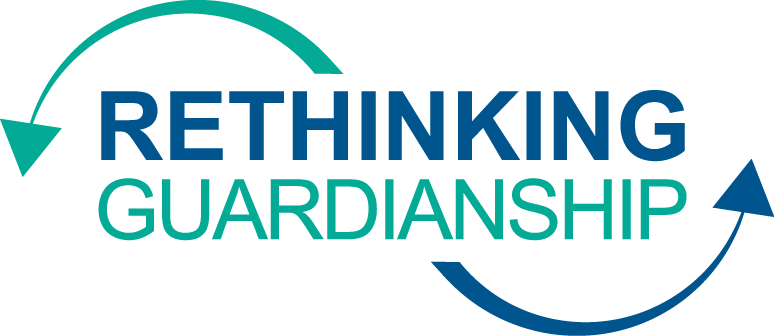 Making Alternatives to Guardianship a Reality in NCWednesday, February 10, 2021Linda Kendall Fields, M.Ed. UNC – Chapel Hill School of Social WorkThe Cares Program – Facilitating Systems Change With and For Adults of All Ages
A Personal Introduction to This Work…
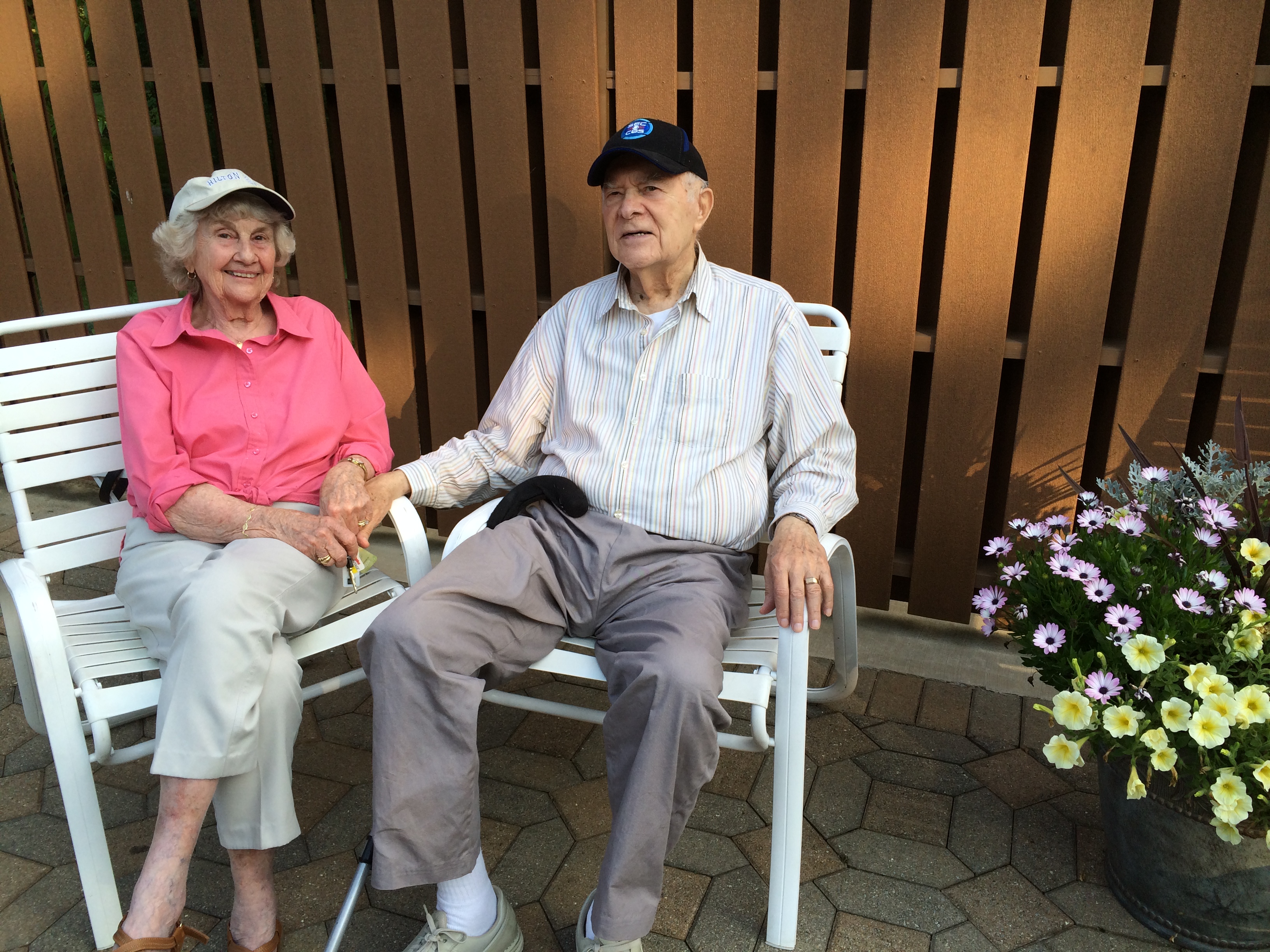 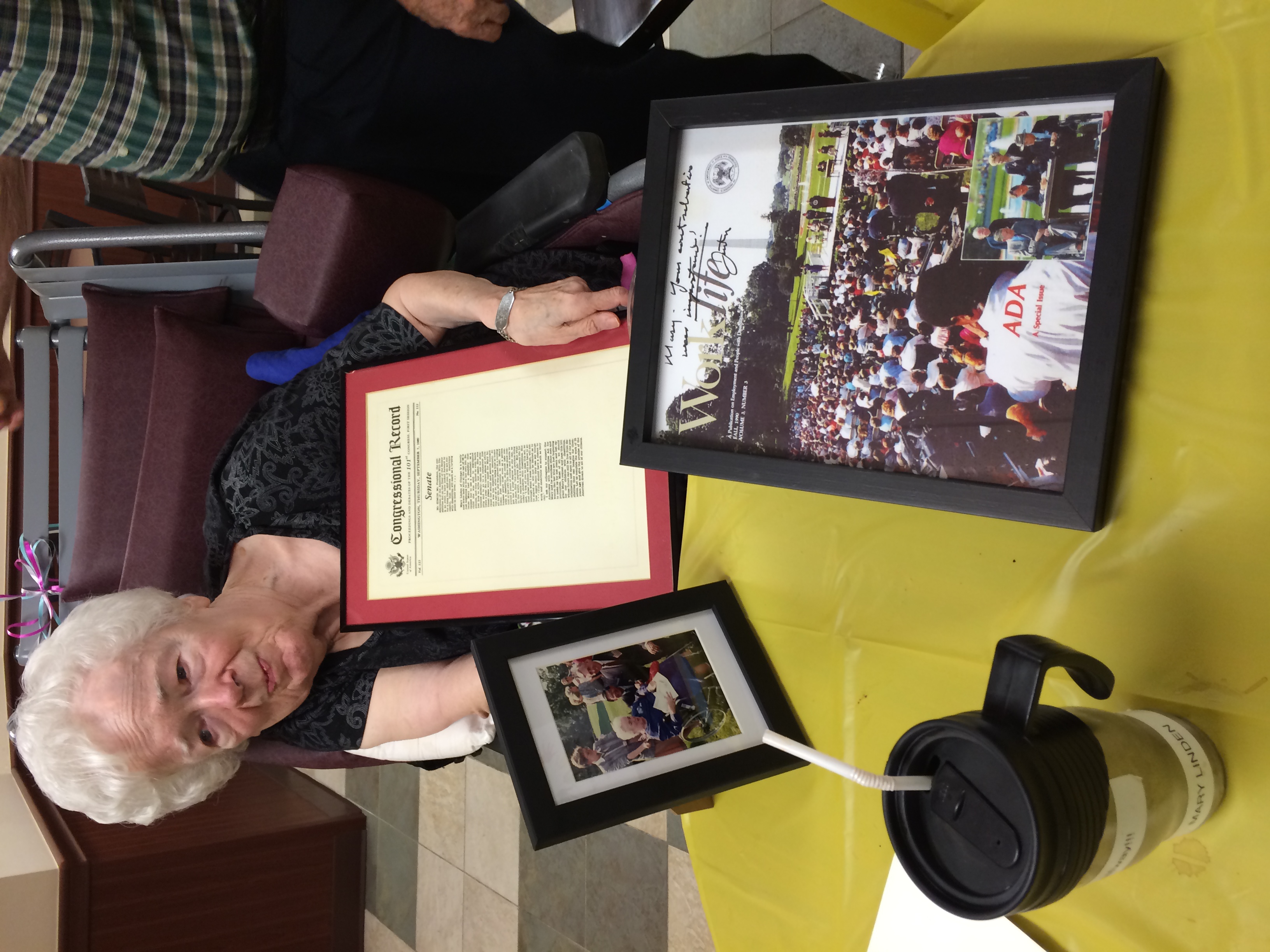 Today’s Objectives…
Build awareness of adult guardianship in NC and the NC Rethinking Guardianship initiative
Share resources about guardianship and less restrictive alternatives
Provide an update on significant activities in 2021
Invite participation in evolving family and societal systems change around decision-making
Background on Guardianship in NC
Guardianship removes an adult’s rights to manage his or her life decisions and places those decision-making responsibilities with a court appointed guardian.

It is estimated that there are more than 23,000 adults subject to guardianship in NC. Out of  5,000 adults in the state who were served by a public guardian in 2013, nearly 3,000 (56%) were adults ages 18-59 years old, the majority of whom (85%) had an intellectual/developmental disability and/or mental illness

Approximately one-third of individuals under guardianship have a public guardian; approximately two-thirds have private guardians, many of whom are family members. 

Even now, due to the way that records are kept, it is not possible to know how many adults in North Carolina are currently under guardianship.
North Carolina
100 Counties – 100 Jurisdictions – 100 Clerks of Court
Types of Guardians
Guardian of the Person
has authority to make decisions in most areas of a adult’s personal life, exclusive of assets.  This includes giving consent or approval for the adult subject to guardianship to receive any needed medical services (with some limitations such as sterilization, amputations and end of life). 

Guardian of the Estate
has authority to manage the adult's assets such as bank accounts, brokerage accounts, vehicles, real estate, personal property, cash and income such as pensions, dividends, wages, interest and rental income.

General Guardian
has the powers and duties of both a guardian of the person and a guardian of the estate.

Interim Guardian
A limited duration version of any of the above, appointed by the Court due to an emergency.  Its termination date (when the authority ends) will be shown on the face of the document. 

Limited Guardianship
Tailored to fit the individual in the areas in which assistance with decision-making is needed
Who can be appointed as guardians?
N.C.G.S. § 35A-1214
The clerk shall consider appointing a guardian according to the following order of priority: 
An individual recommended in a written instrument (such as a Will, Power of Attorney, etc); 
an individual; 
a corporation or a disinterested public agent. 
No public agent shall be appointed guardian until diligent efforts have been made to find an appropriate individual or corporation to serve as guardian
In every instance the clerk shall base the appointment of a guardian or guardians on the best interest of the ward.
Rethinking Guardianship is …
Creating long-term changes in the state’s guardianship system 
Promoting less restrictive alternatives to guardianship
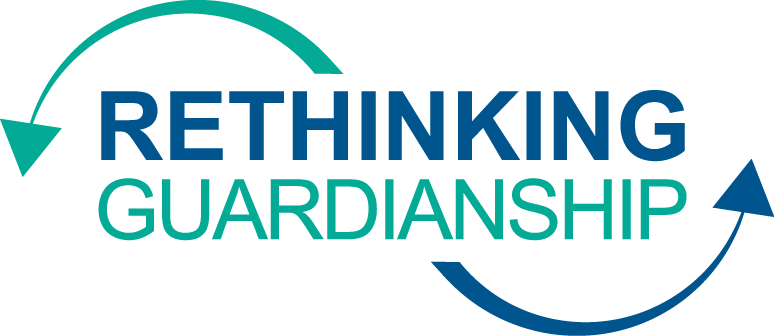 Our History- Our Present – Our Future
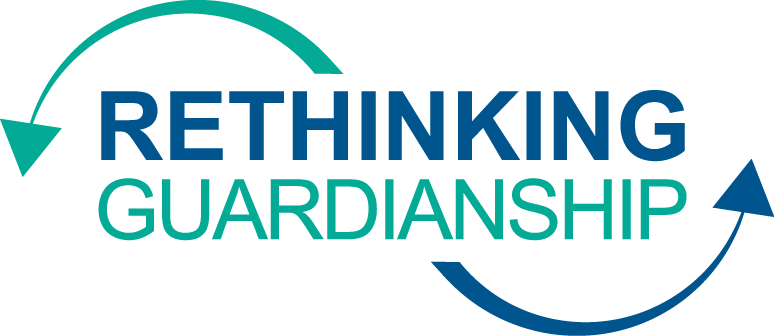 Rethinking Guardianship: Building a Case for Less Restrictive Alternatives – 
        January 2015 - December 2017

Rethinking Guardianship: A Person-Centered Approach
        July 2018 – December 2019

Rethinking Guardianship Bridge Initiative 
        January 2020 – June 2020

Making Alternatives to Guardianship a Reality in NC
July 2020 – June 2023

Collective Impact framework: 
Backbone, Common Agenda, Shared Measurement, Continuous Communication, Mutually Reinforcing Activities 
Statewide workgroup with diverse affiliations and Steering Team
National WINGS (Working Interdisciplinary Network of Guardianship Stakeholders)
[Speaker Notes: ~Common agenda
~Continuous communication
~Shared measurement
~Backbone support
~Mutually reinforcing activities]
It’s About Ensuring Rights and Protecting Elders…
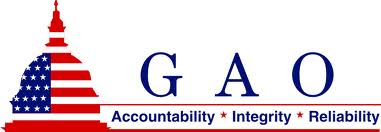 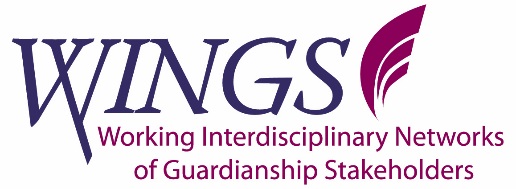 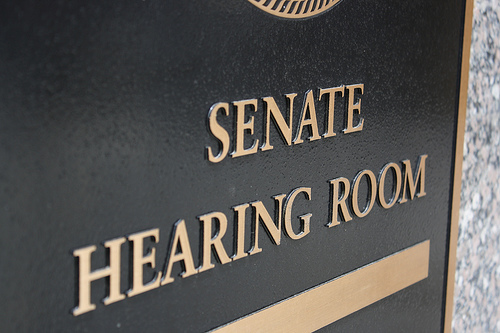 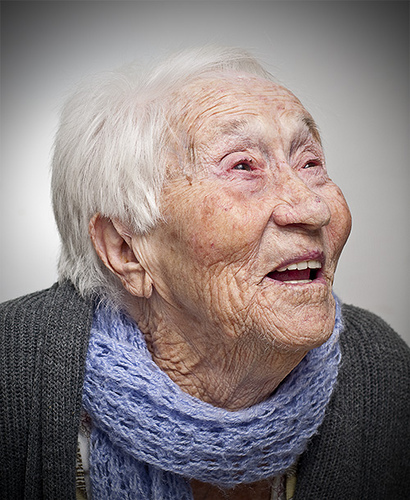 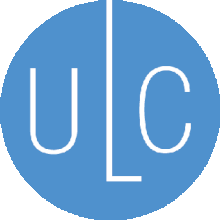 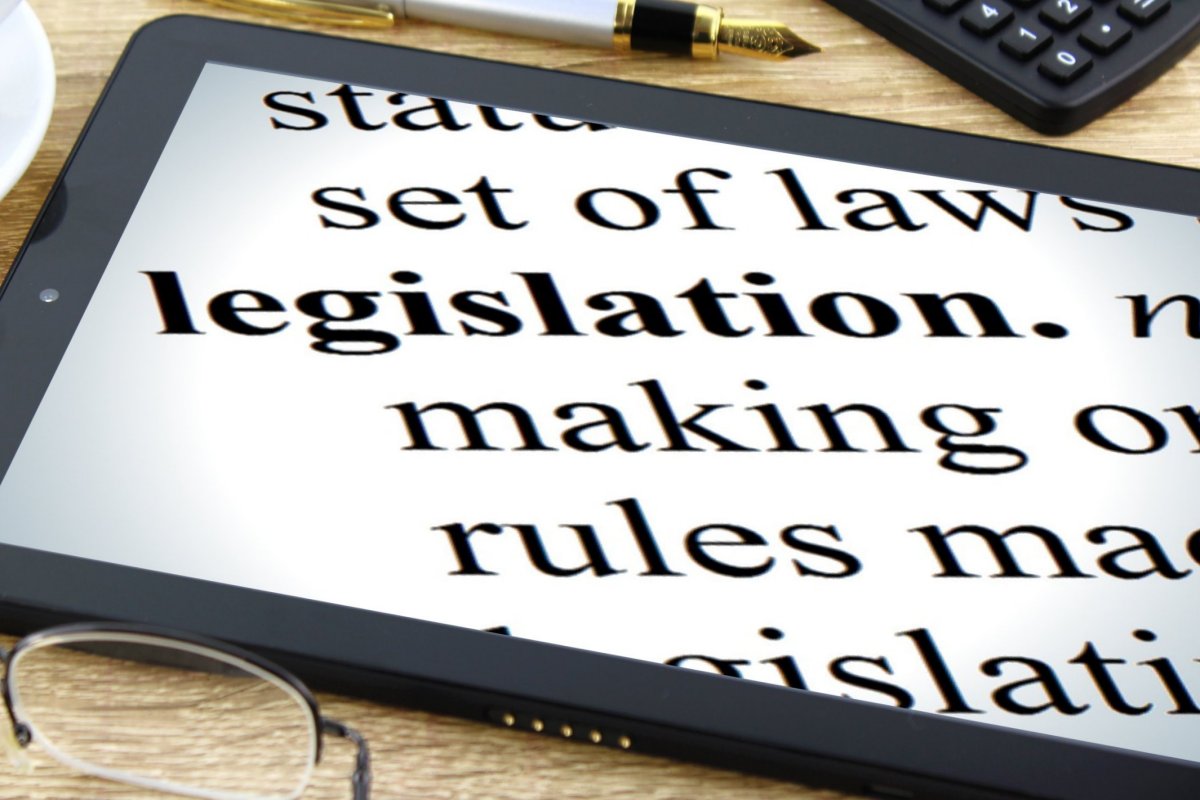 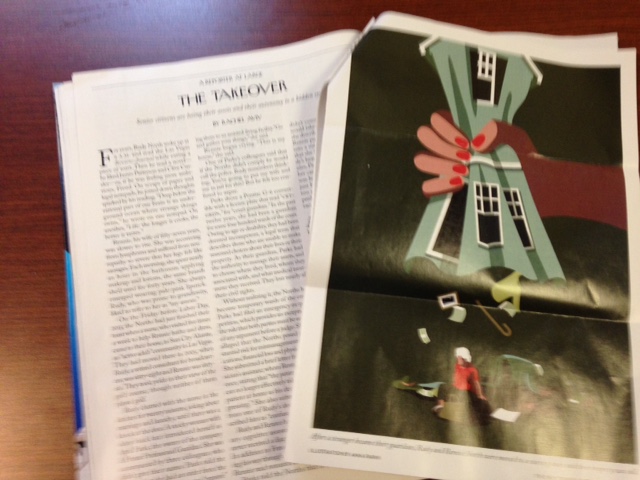 This Photo by Unknown Author is licensed under CC BY-SA
It’s Also About Adults with Disabilities of All Ages…
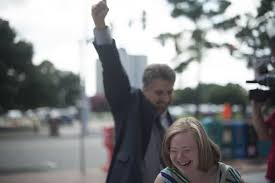 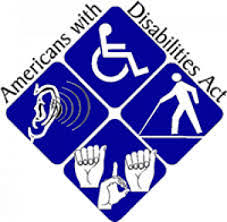 Jenny Hatch –”I don’t need a guardian. I just need a little help”
National Council on Disability 2018 & 2019 Reports
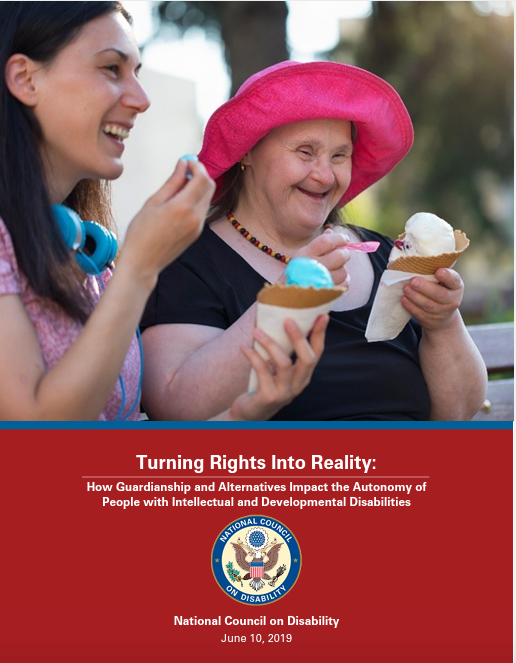 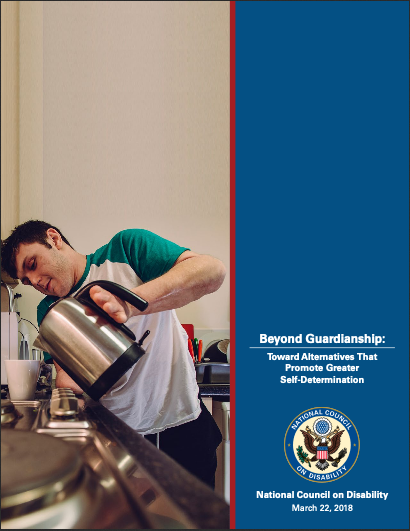 Add previous report
Common Agenda
Core concepts and basic principles: 
Autonomy, liberty, freedom, dignity
Presumption of competence
Right to life-time decision-making support
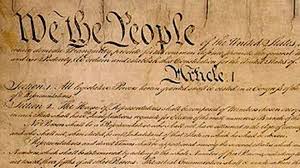 Common Agenda/Shared Aspiration
The System-as-it-Should-be would
Always use least restrictive options and be based on best practices
Offer easily available and accessible information about options and alternatives to guardianship that is communicated to and understood by stakeholders
Rest on a process in which all stakeholders are identified and engaged 
Have built-in accountability for all stages of guardianship and less restrictive alternatives.
The Importance of a Balanced Approach
Autonomy  -  Support  -  Protection
How Many People Declared Incompetent in NC? July 1, 2012 – December 31, 2015
[Speaker Notes: Side – Legal terms are ward and incompetent. I try to avoid the term ward, please forgive me if I slip up. Use incompetent when referring to the ruling.]
How Many People Sought & Received Restoration?
[Speaker Notes: 15,798 people in dataset
468 (3.0%) had some restoration activity
326 (69.7%) of those with activity received restoration
This is only 2.1% of people with guardianship court action in those years
Only 57 (12.2%) people had a denial at the end of the record]
Catawba Data Analysis January 1, 2015 – September 30, 2016
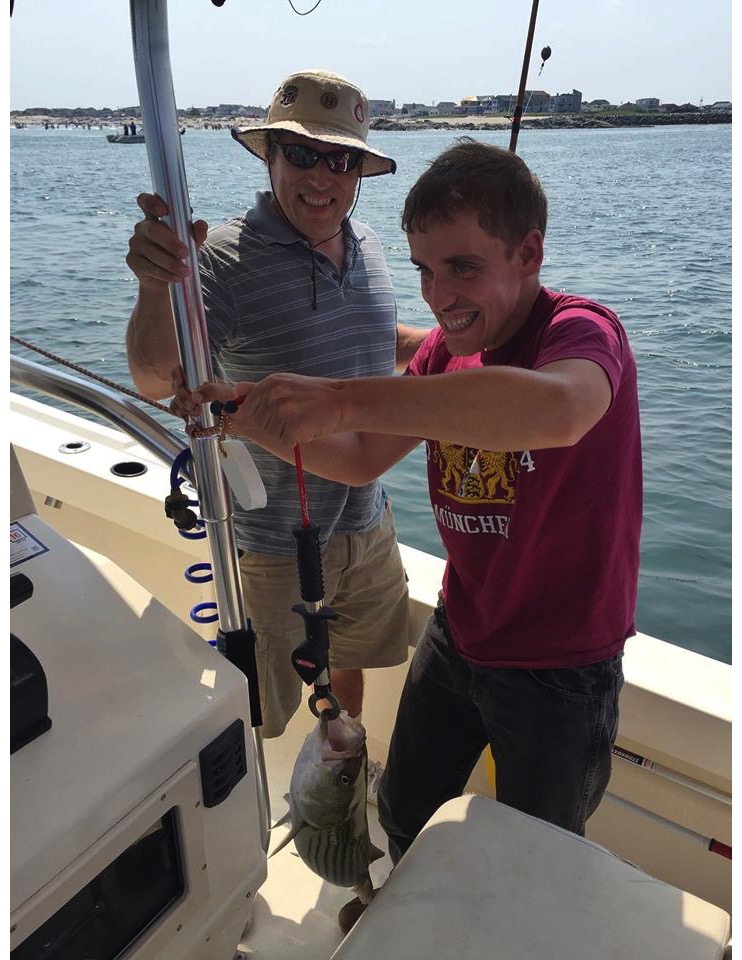 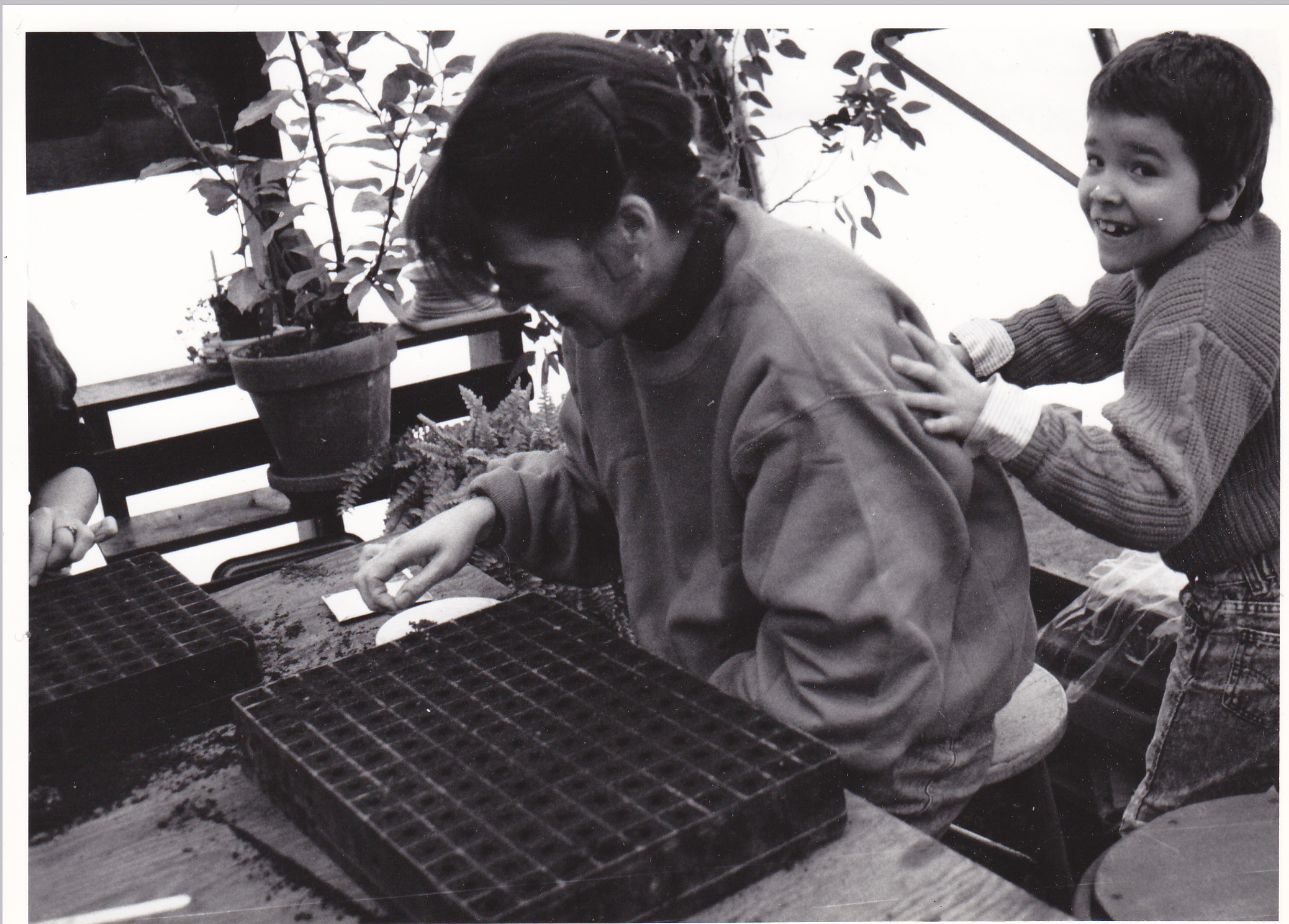 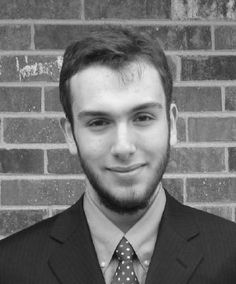 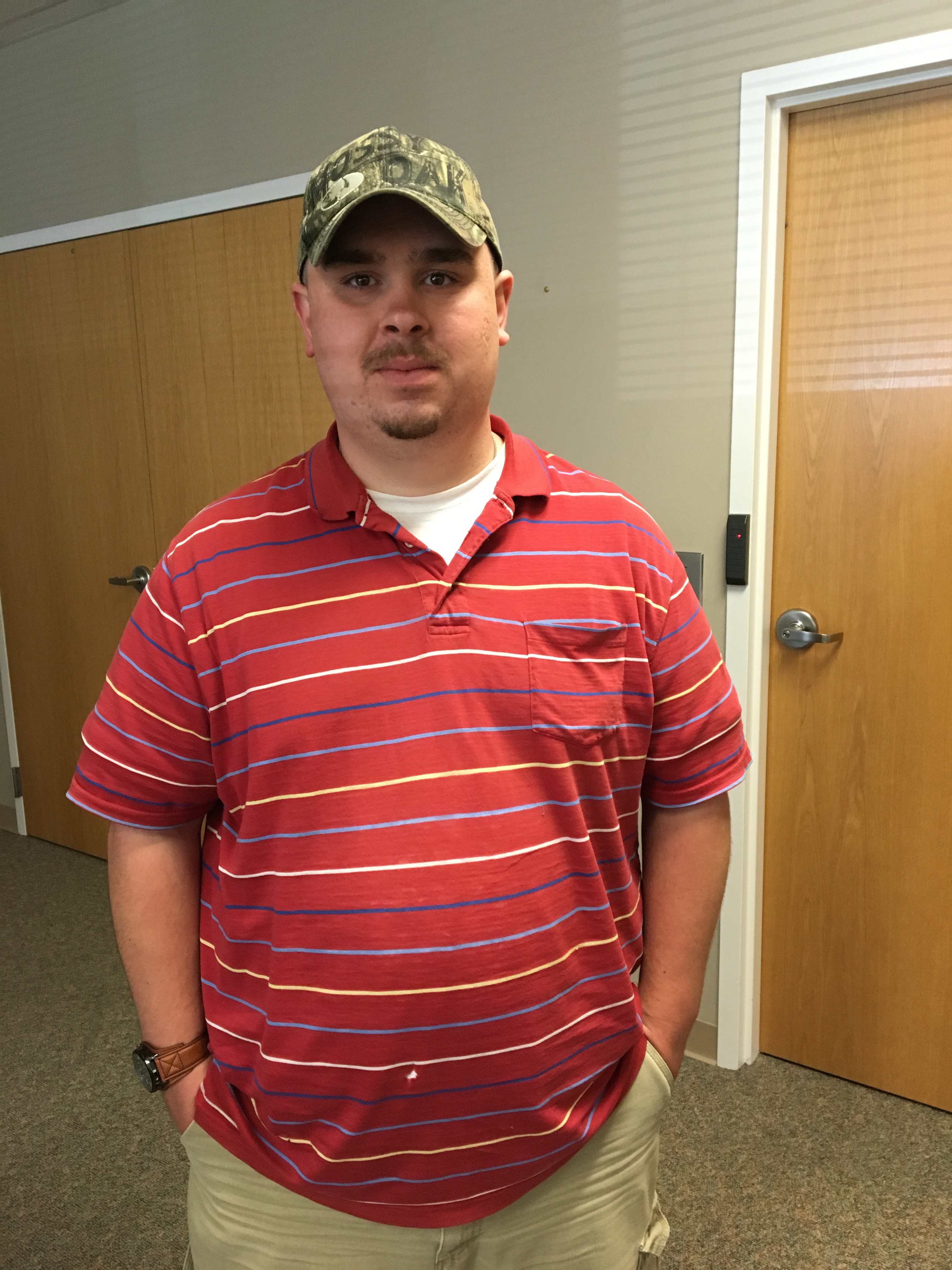 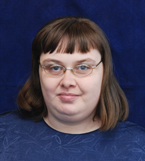 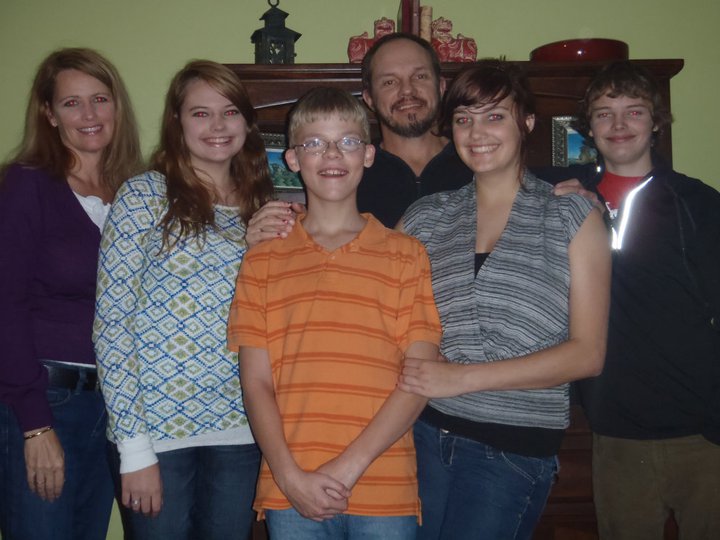 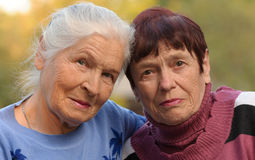 Story Themes
Desire to do what is best for one’s family member 
Expressions of individuals’ hope and desire for autonomy and choice 
Surprise or shock about what was unknown before, during, and after guardianship – Legally binding, may not offer the desired results 
Disillusionment over the role of the guardian ad litem because of a seeming “disconnect” between what is expected of that person and what is experienced
Feelings of outrage or despair when perceived that the court appointed guardian took control of an adult’s life and abused this power 
Empowerment and pride at the prospect (and realization) of restoration.
Sean’s Story
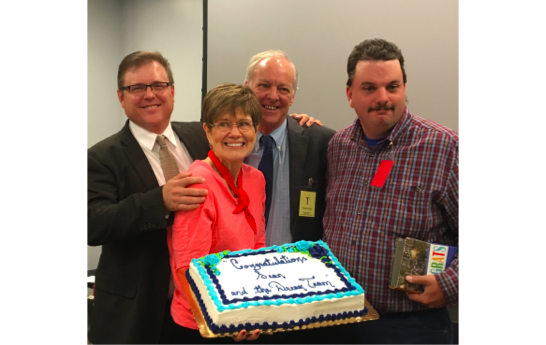 Jason’s Story
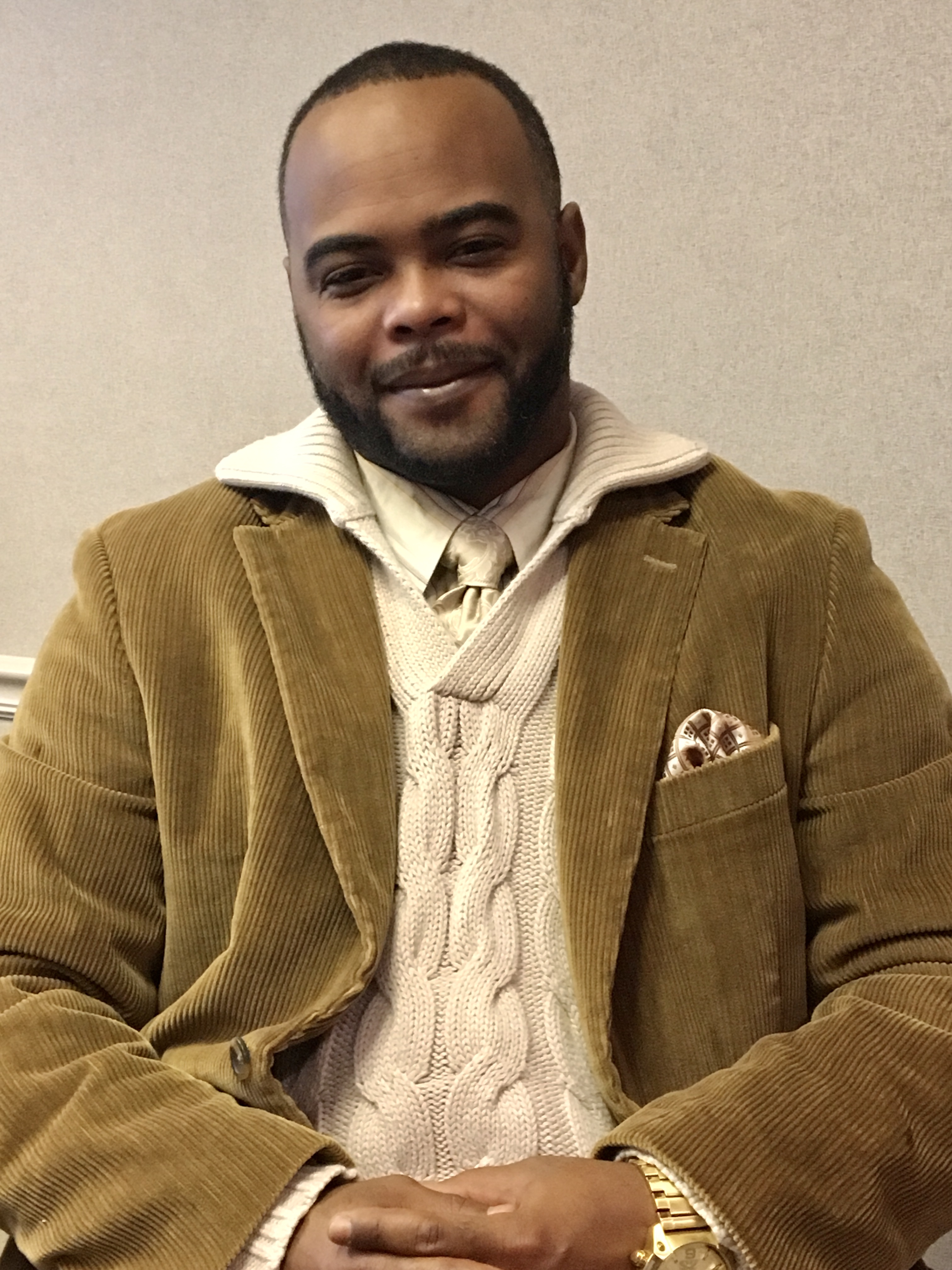 “I do it completely on my own now. Once in awhile, I ask my mother for her opinion, but I’m an adult. I make my own decisions…I value the opportunity to help others and appreciate the path that led me to… mental wellness.”
Making Alternatives to Guardianship a Reality in North Carolina
Recommended by Rethinking Guardianship - NCCDD Funded for July 2020 – June 2023

Focused on Youth Transitioning to Adulthood and Adults Transitioning to the Community from Long Term Residential Facilities

“If you want fewer guardianships, stay out of the courtroom”
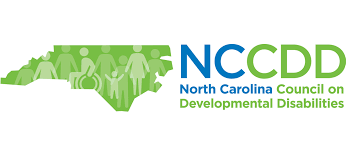 2021 Areas of Focus
Reforms to GS 35A in preparation for the 2023 long session

Addressing the school to guardianship “pipeline”

Participating in the Olmstead planning process

Creating accessible, on demand educational modules on Supported Decision-Making strategies
NC General Statute 35A Reform
change language (e.g. adult subject to guardianship)
requirement for consideration of alternatives to guardianship
process for regular review (rather than presumption of permanence) with possibility of increased use of limited guardianship and restoration
rights for those under guardianship
provide for appointed counsel in addition to GAL
School-to-Guardianship Pipeline
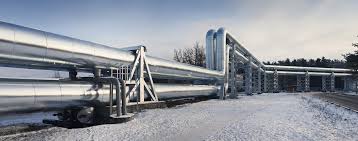 “For a variety of reasons, youth with
 I/DD are disempowered by schools actively encouraging guardianship to the exclusion of less restrictive alternatives and not providing families and students with sufficient information about the availability of a full continuum of decision-making supports.” NCD 2019 report
A quick recent example in NC
NC Local Education Agency (school district) Message to NC Department of Public Instruction, Exceptional Children’s Division to review transfer of rights brochure…  

As it arrived:
“The guardianship/conservatorship process
should begin… If families and students feel uncomfortable
with the transfer of the decision-making
abilities of the student, the prospective
guardian needs to petition for guardianship
at the local probate court.”
Suggested Change… Interrupting the “Pipeline to Guardianship”
“If families and students feel uncomfortable with the transfer of decision-making authority to the student, there are many strategies and opportunities to support the student’s transition into adulthood.”
“Parents and students can learn about free or low cost options by visiting https://rethinkingguardianshipnc.org/ and the National Resource Center for Supported Decision-Making at http://supporteddecisionmaking.org
As a last resort, parents may petition for limited or full guardianship at the local probate court.”
Supported Decision-Making
“a recognized alternative to guardianship through which people with disabilities use friends, family members, and professionals to help them understand the situations and choices they face, so they may make their own decisions without the ‘need’ for a guardian.” - Blanck & Martinis, 2015
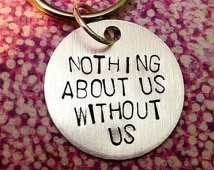 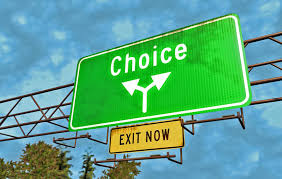 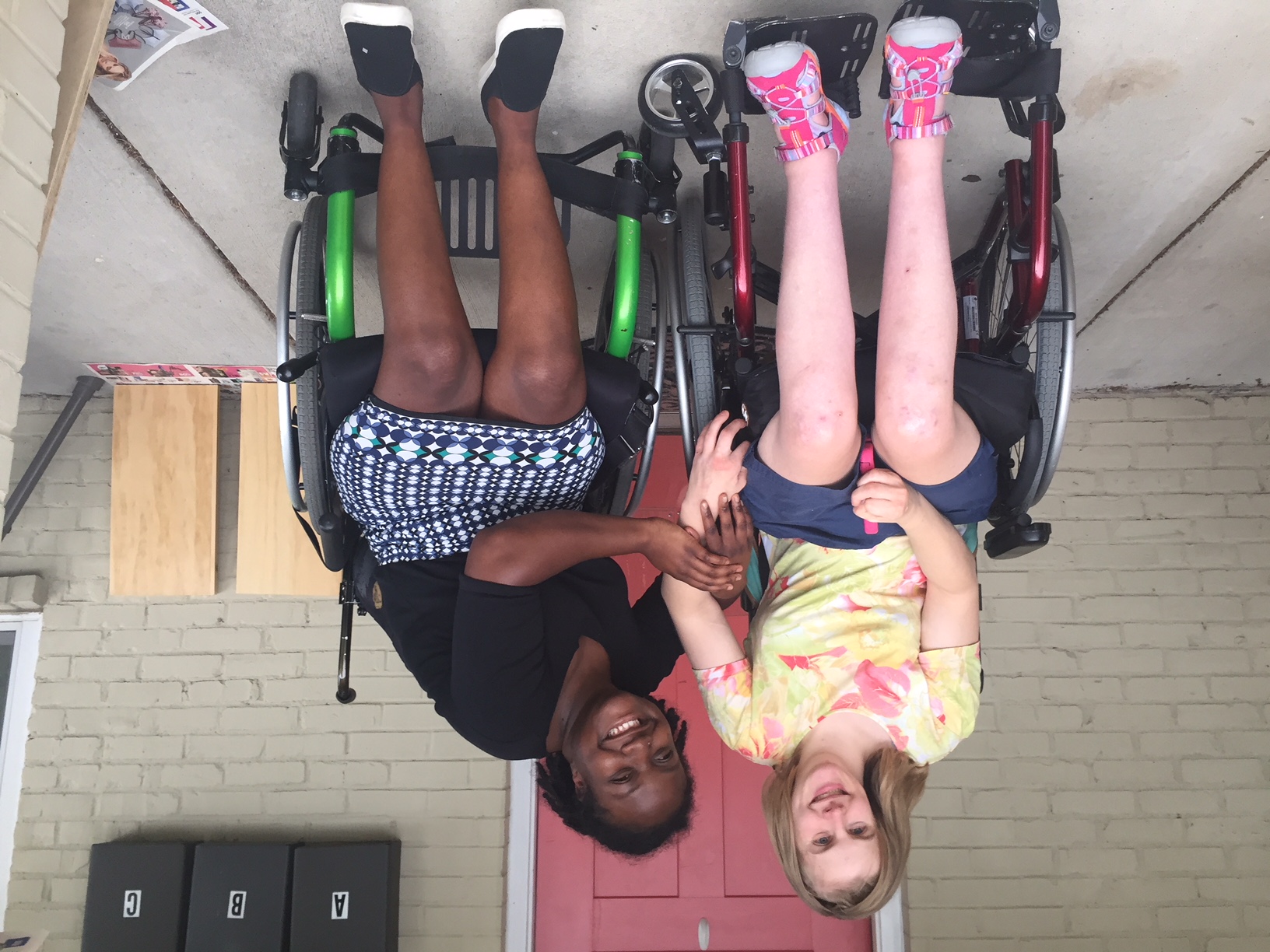 “Living on their own for two years together, Suvya & Janie have figured out who can help most effectively with what. It is incumbent on people supporting these women to push them to make their own decisions when it is clearly in their power. This does not mean they will always get it right, but without stretching the muscles, there is no growth. This has clearly led to less asking, more acting, and greater self-determination.” 

*Shared by Janie’s mother Betsy MacMichael, Executive Director, First in Families of NC
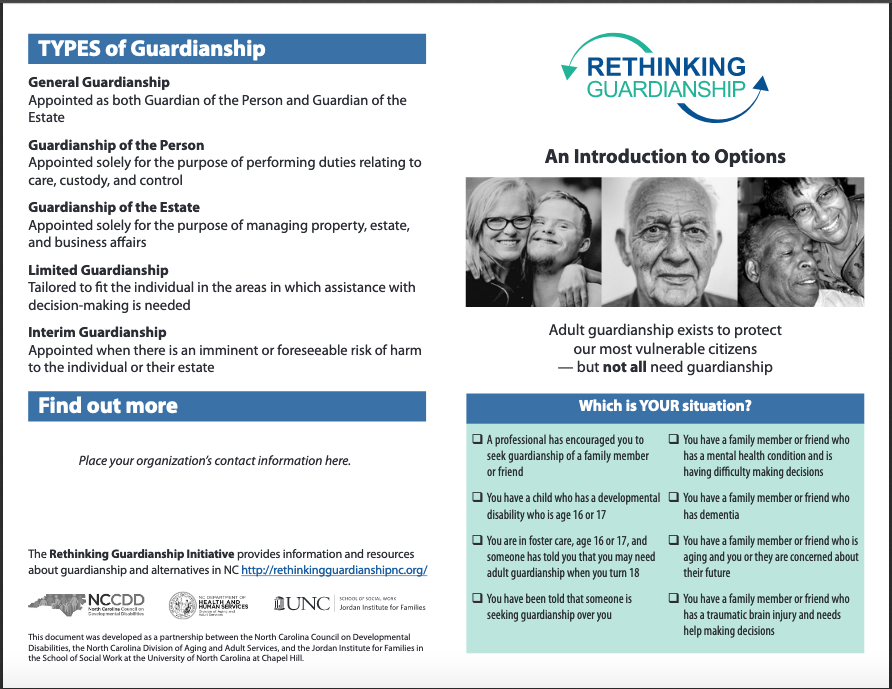 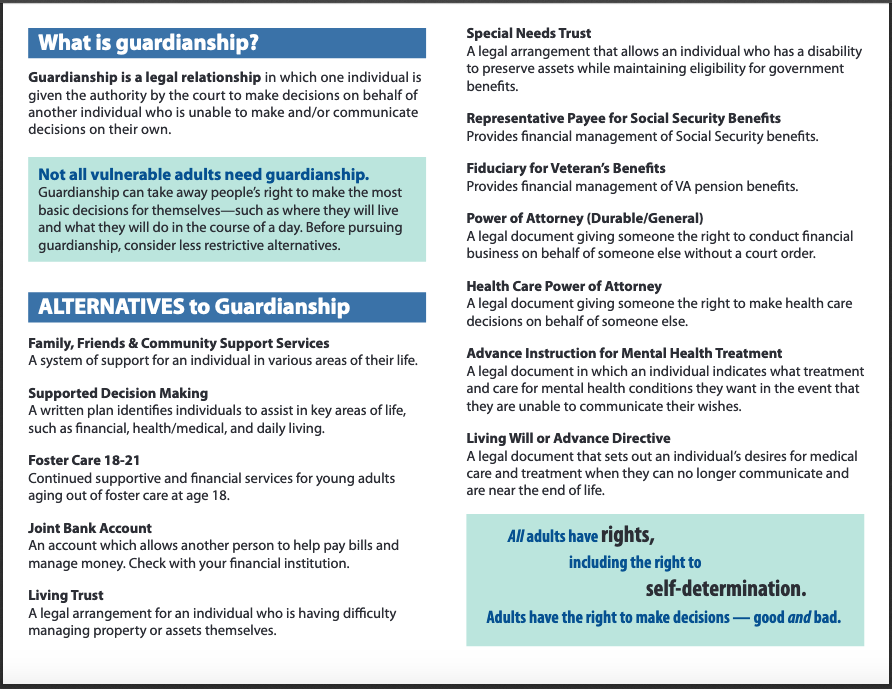 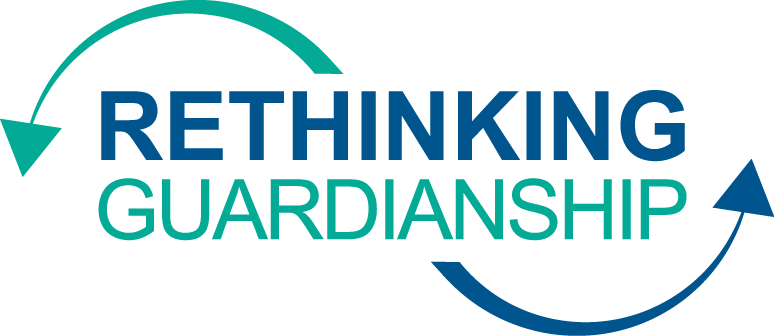 Supported Decision-Making in North Carolina: Understand Your Options – SAMPLE LANDING PAGE
Start Here: Supported Decision-Making 101
Once you understand the basics, click on the options below to learn more about your options.
Representative Payee for Social Security Benefits
Fiduciary for Veteran’s Benefits
Power of Attorney (Durable/General)
Health Care Power of Attorney
Advance Instruction for Mental Health Treatment
Living Will or Advance Directive
Family, Friends and Community Support Services
Supported Decision-Making Agreement
Foster Care 18-21
Joint Bank Account
ABLE Account
Living Trust
Special Needs Trust
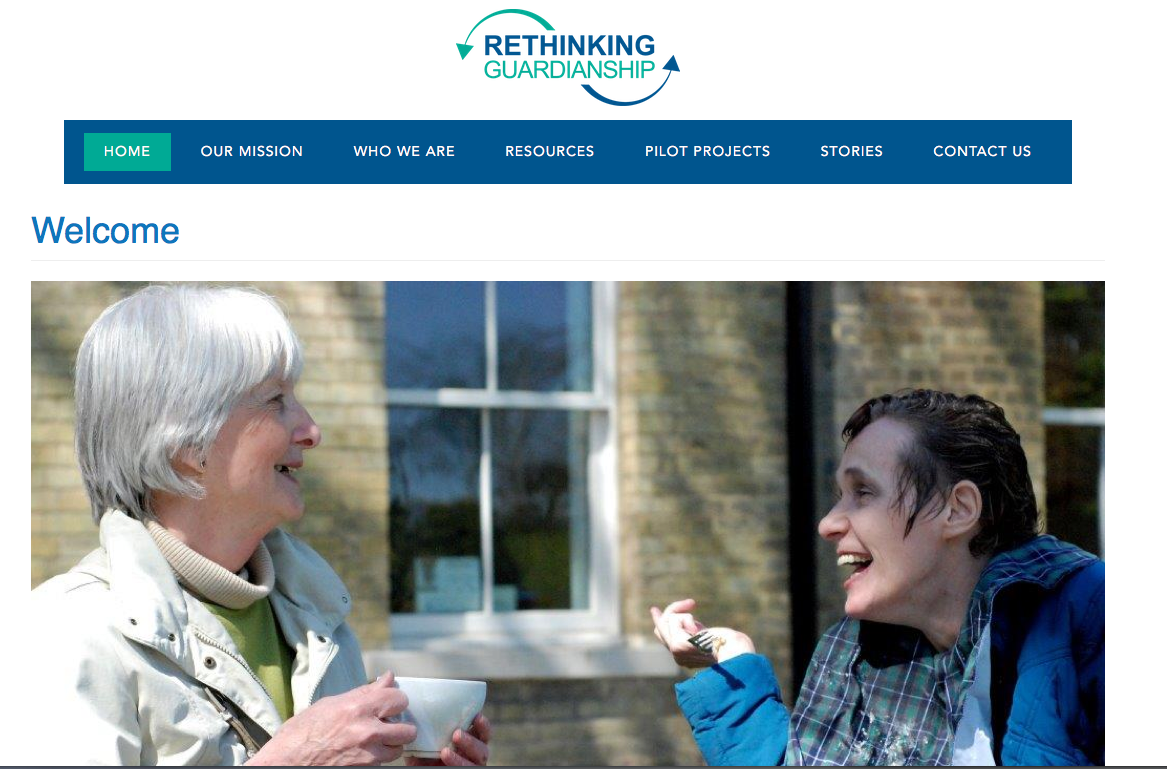 More information?
Visit the Rethinking Guardianship website
     https://rethinkingguardianshipnc.org/

Join the Rethinking Guardianship Workgroup! Email me at lkfields@email.unc.edu
Resources
North Carolina Rethinking Guardianship Website
rethinkingguardianshipnc.org/

National Council on Disability (NCD) - Beyond Guardianship: Toward Alternatives That Promote Greater Self-Determination for People with Disabilities - https://ncd.gov/publications/2018/beyond-guardianship-toward-alternatives

National Council on Disability – Turning Rights Into Reality
https://ncd.gov/publications/2019/turning-rights-into-reality

National Resource Center for Supported Decision-Making
http://supporteddecisionmaking.org/

MO Guardianship: Understanding Your Options and Alternatives
http://moguardianship.com/#materials

The Jenny Hatch Justice Project
http://jennyhatchjusticeproject.org/home
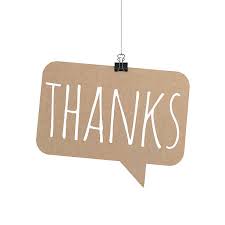 Linda Kendall Fields M.Ed.
Clinical Assistant Professor
UNC Chapel Hill School of Social Work 
(828) 712-4003
lkfields@email.unc.edu